Ripasso 	-	Phonics
Spell the following words:	     (Ext. What do they mean in English?)	
sciarpa
piscina
scienza
pesce
scena
scelta
[Speaker Notes: Teacher says the word students write it down (on mini whiteboards?) check after each word and correct misspellings

che?
chiesa
chiave
perché
chiamare
chiaro]
C’è			there is
SSC 			 ga / go / gu
ga
gatto
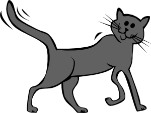 gatto
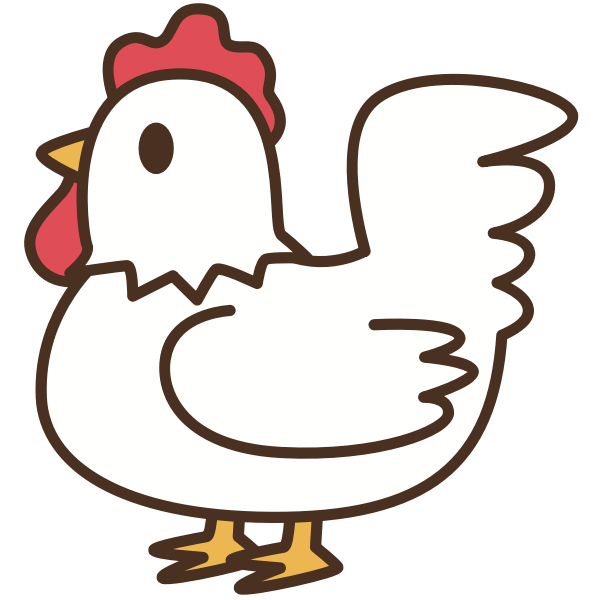 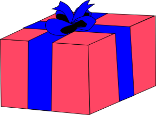 gallina
regalo
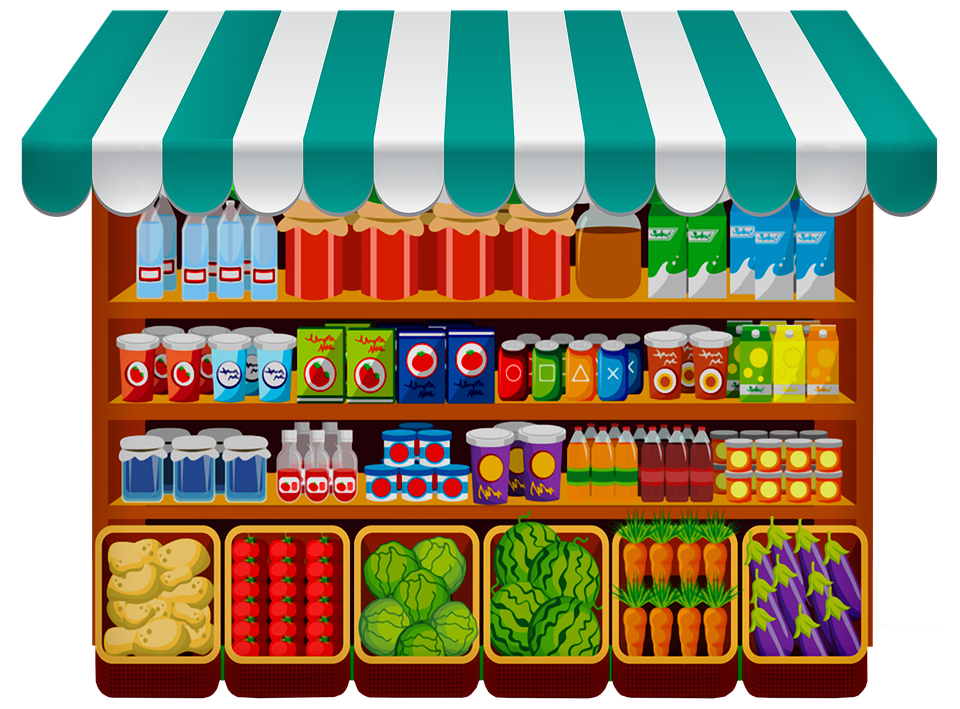 bottega
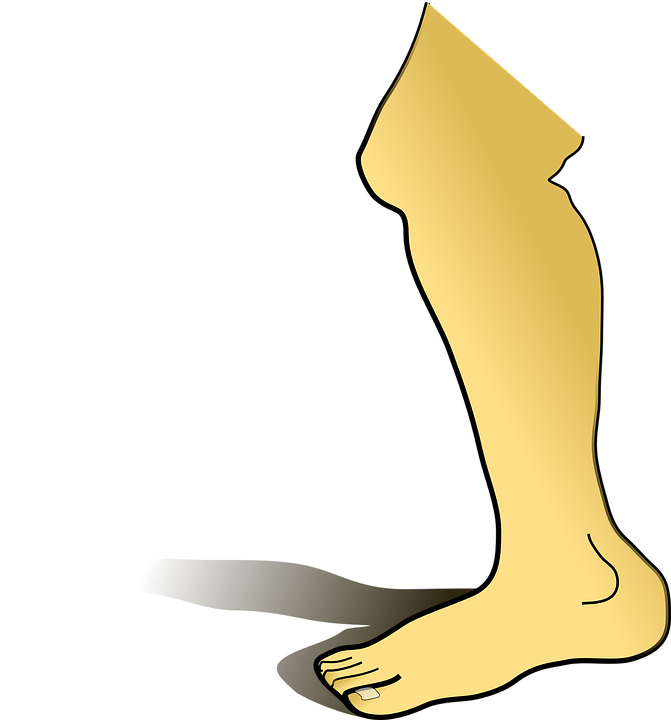 [to pay]
gamba
pagare
gatto
gallina
regalo
bottega
gamba
pagare
go
gonna
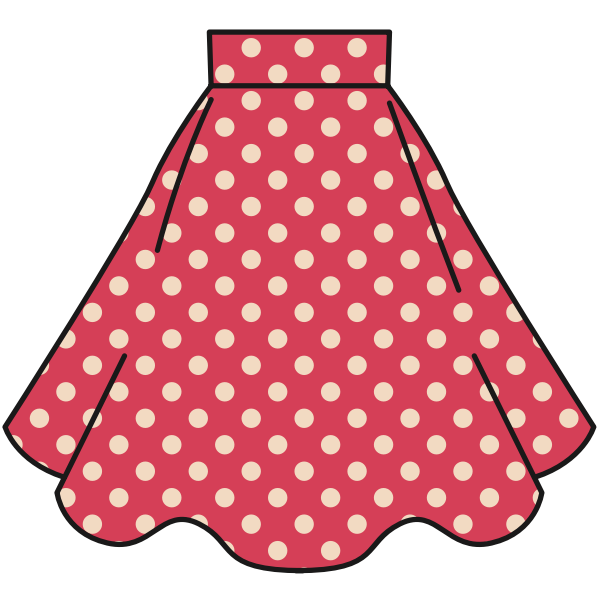 gonna
[long]
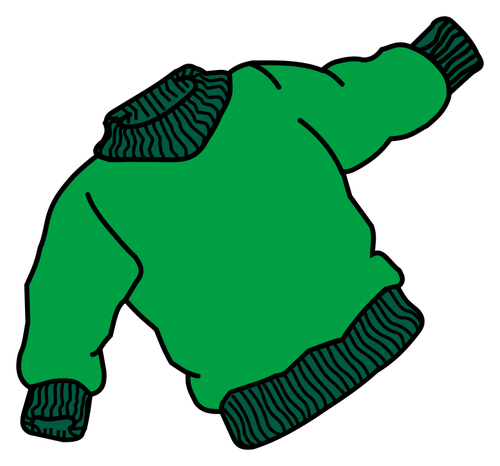 lungo
golf
luogo
[place]
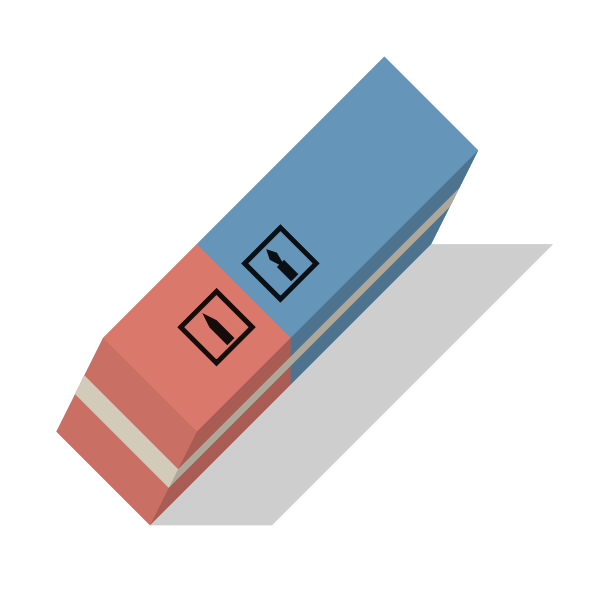 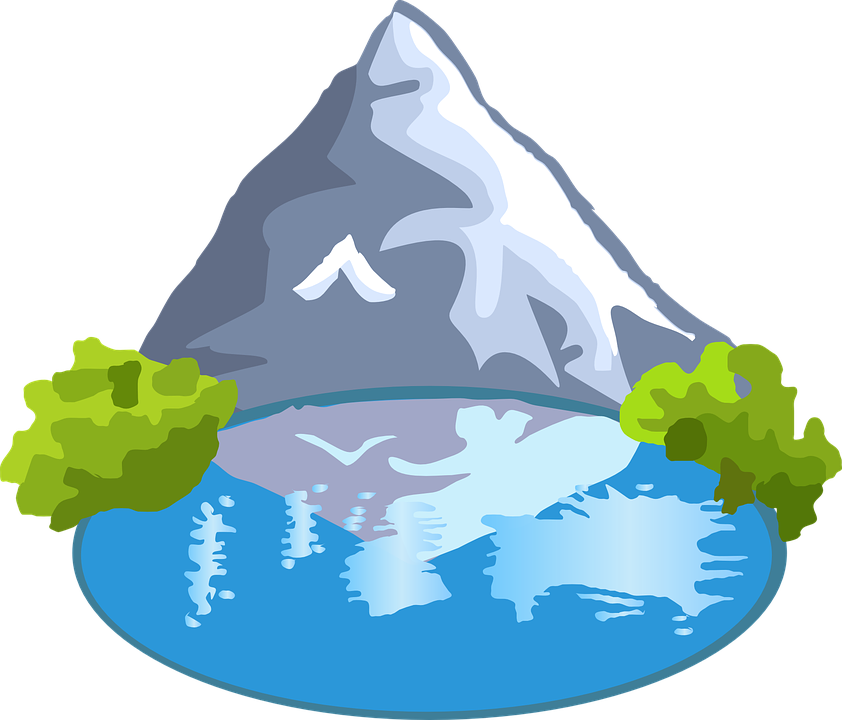 gomma
lago
lungo
gonna
golf
luogo
gomma
lago
gu
gusto
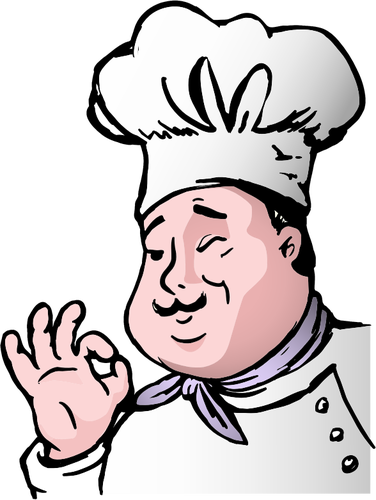 [figure, 
shape]
gusto
figura
Gu + a/e/i
gua / gue / gui
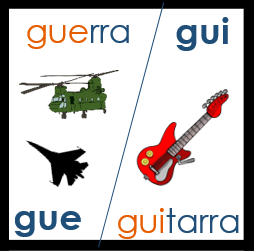 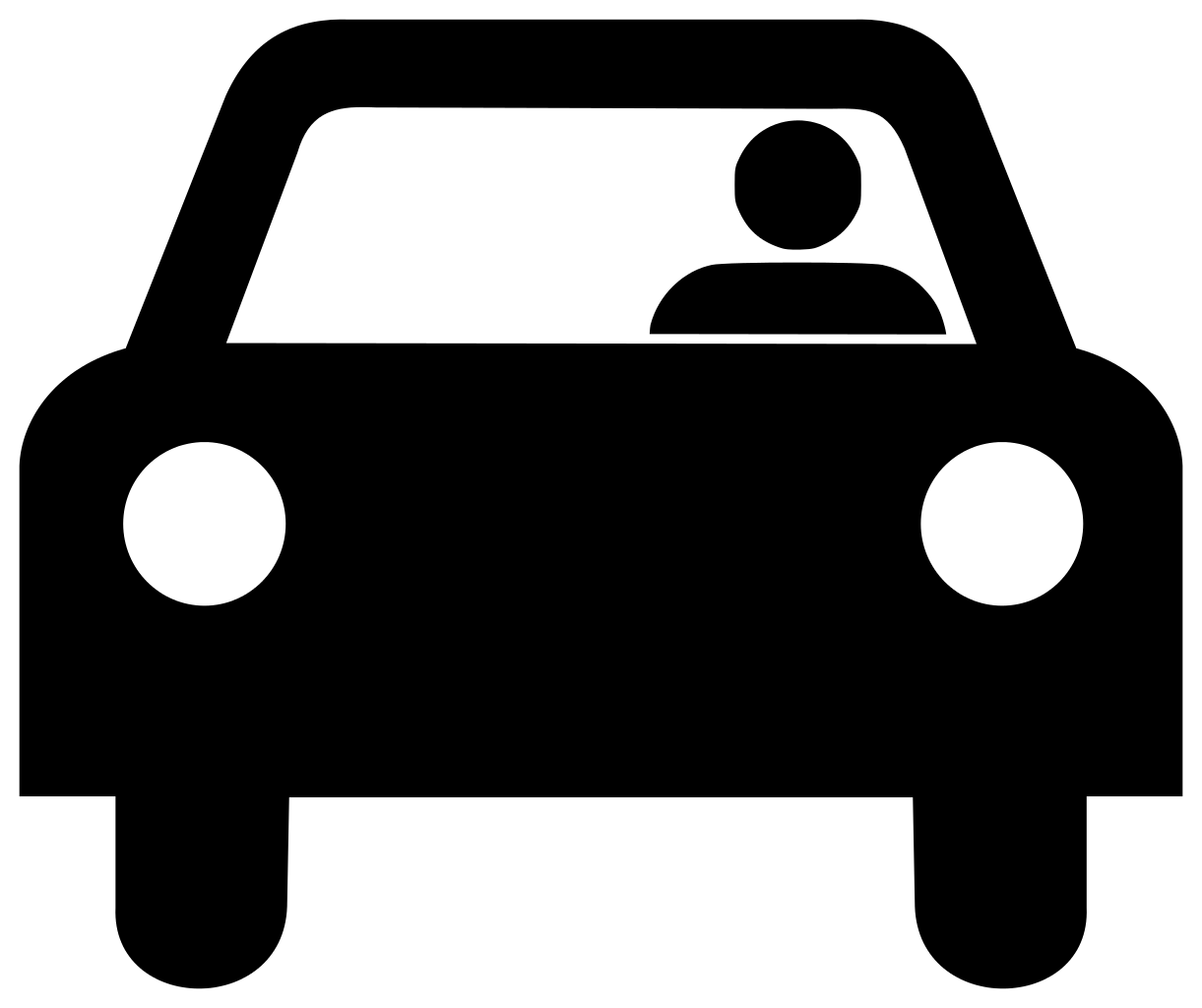 guidare
guerra
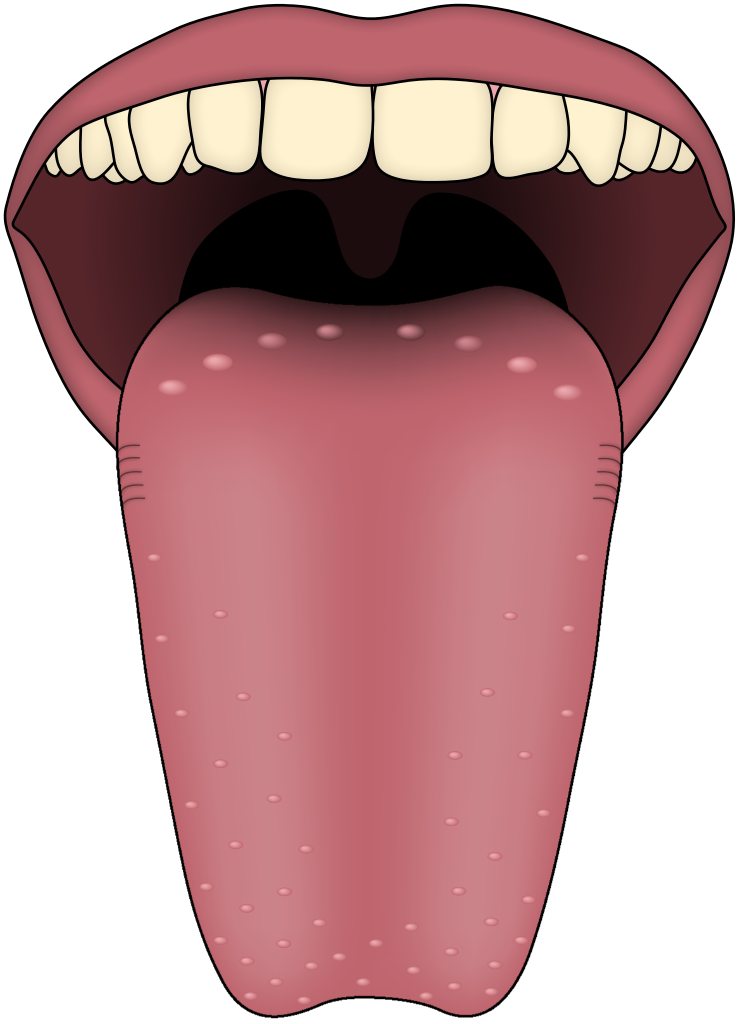 [to watch]
guardare
lingua
guidare
guerra
guardare
lingua
Write down the Italian word that has the SSC gua
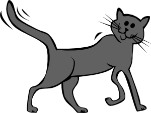 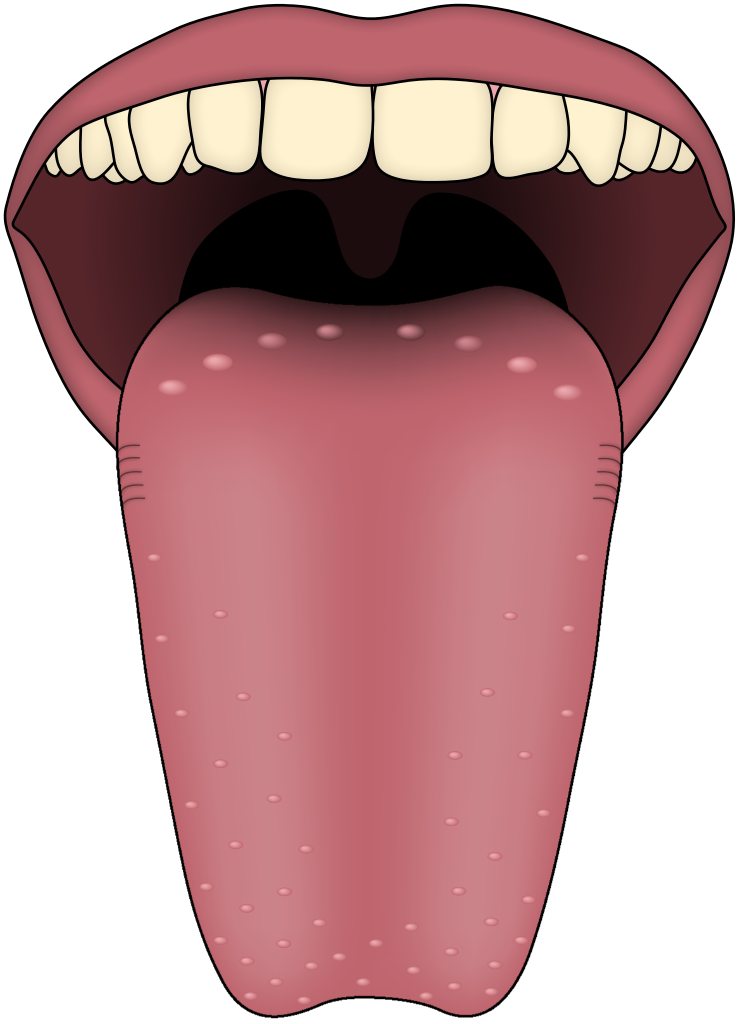 O
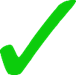 lin ____
gua
ga
__tto
Write down the Italian word that has the SSC gue
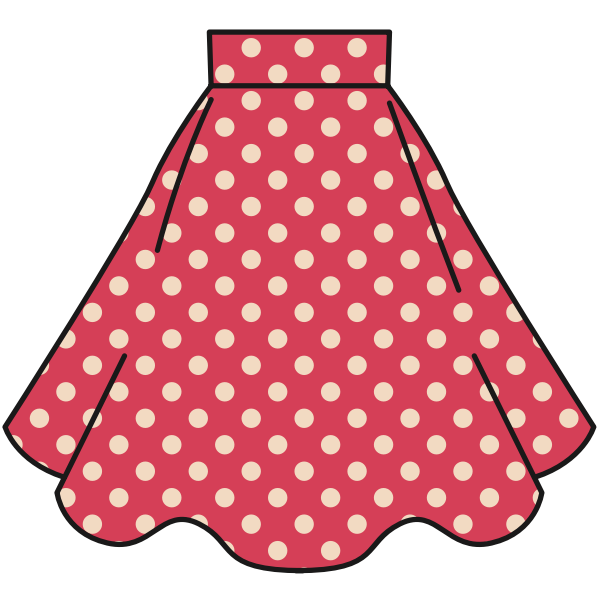 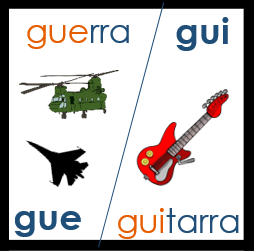 O
____nna
go
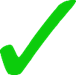 gue
___rra
Write down the Italian word that has the SSC gui
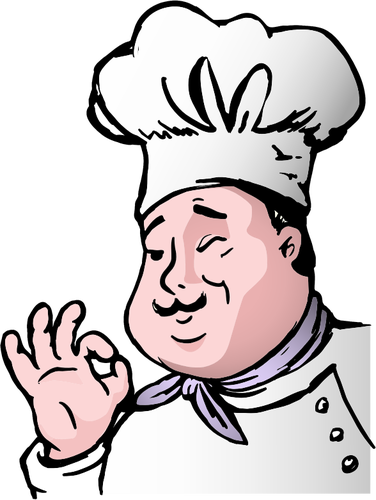 O
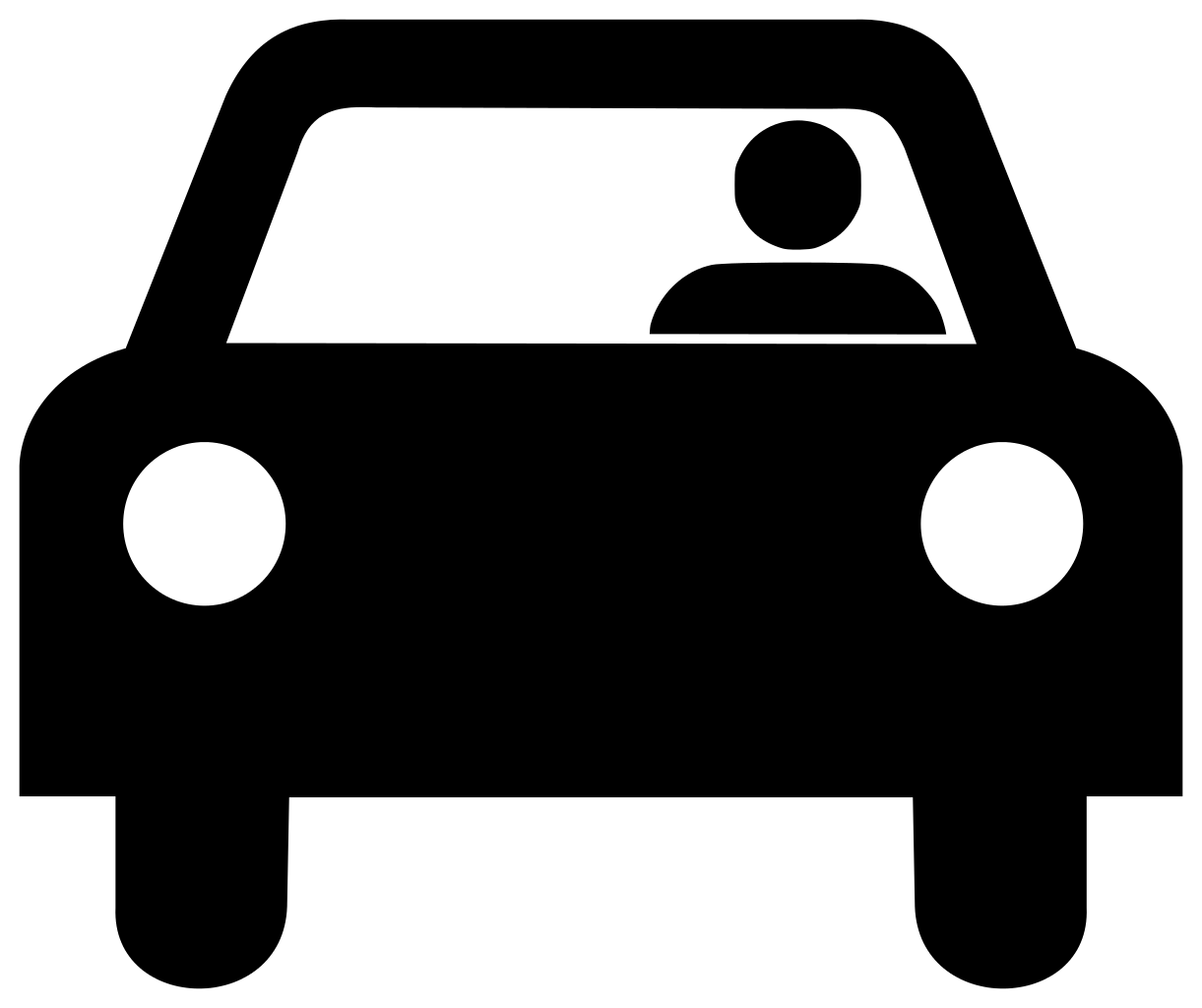 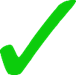 gu
gui
___dare
____sto
Write down the Italian word that has the SSC ga
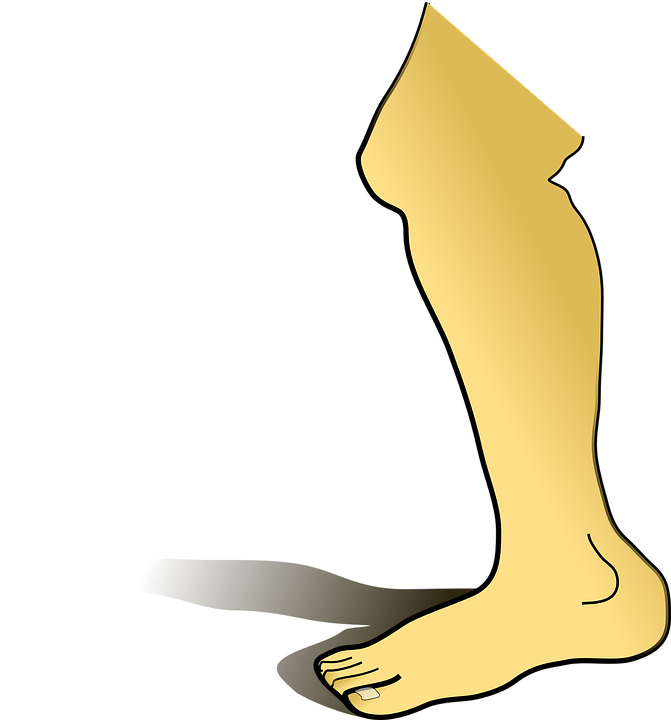 O
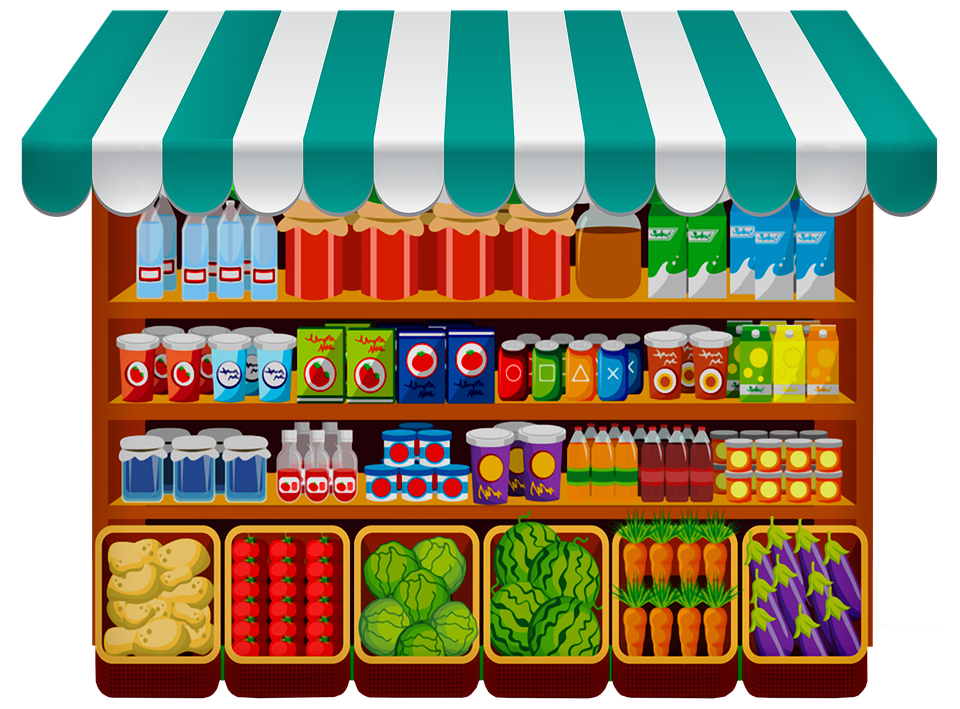 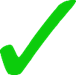 ga
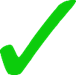 ga
botte___
___mba